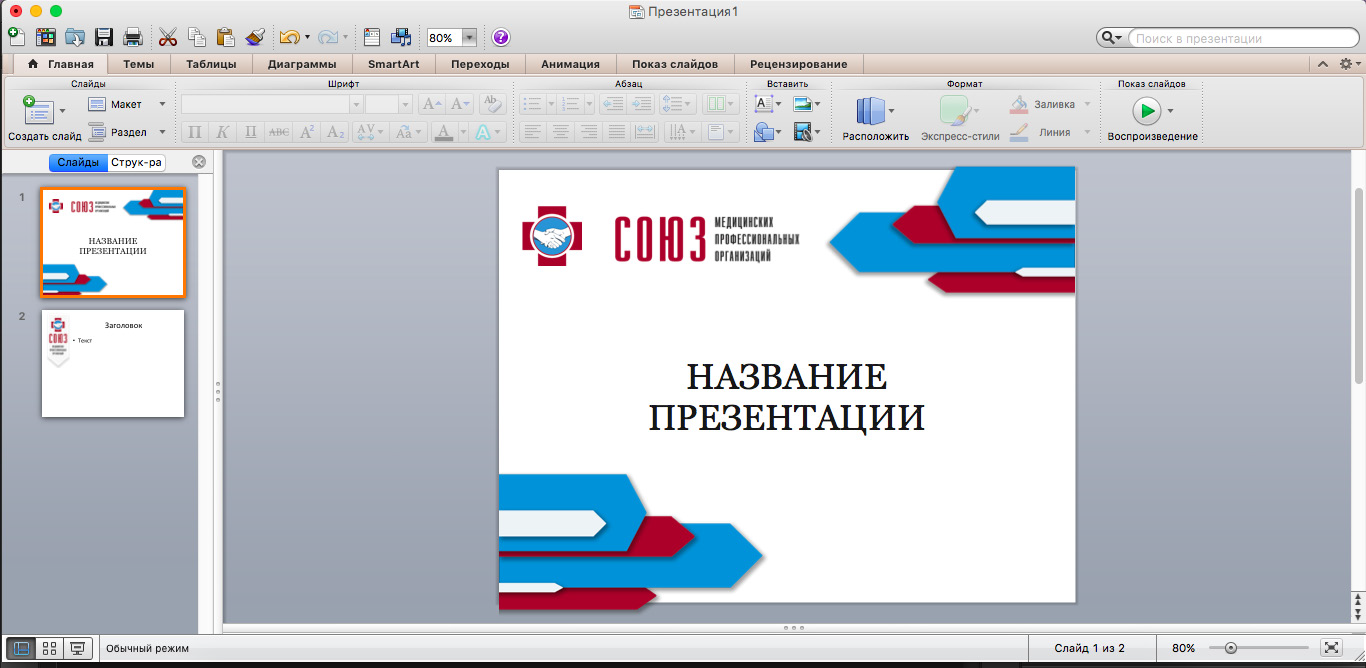 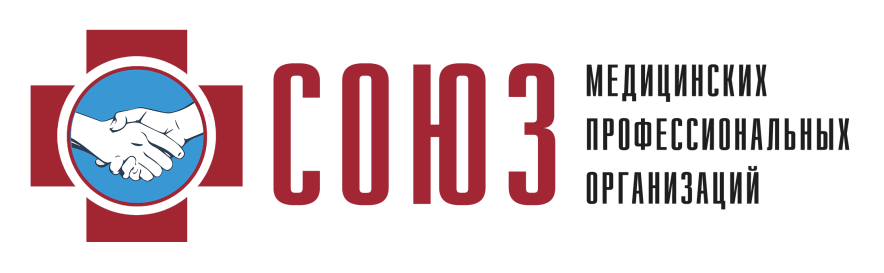 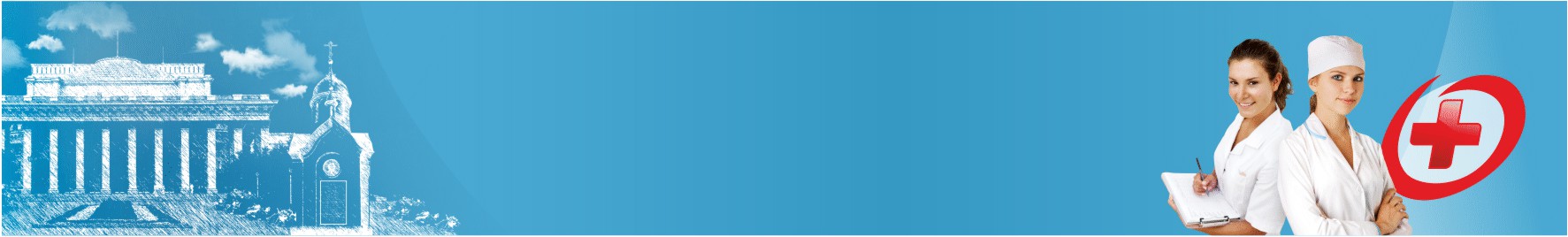 РЕГИОНАЛЬНАЯ ОБЩЕСТВЕННАЯ ОРГАНИЗАЦИЯ
НОВОСИБИРСКАЯ ПРОФЕССИОНАЛЬНАЯ АССОЦИАЦИЯ
СПЕЦИАЛИСТОВ СЕСТРИНСКОГО ДЕЛА
Особенности оказания первичной медико-санитарной помощи населению в условиях территориально медицинских объединений
Е.В. Лужнова
Главная медицинская сестра ГБУЗ НСО «ККДП № 27»
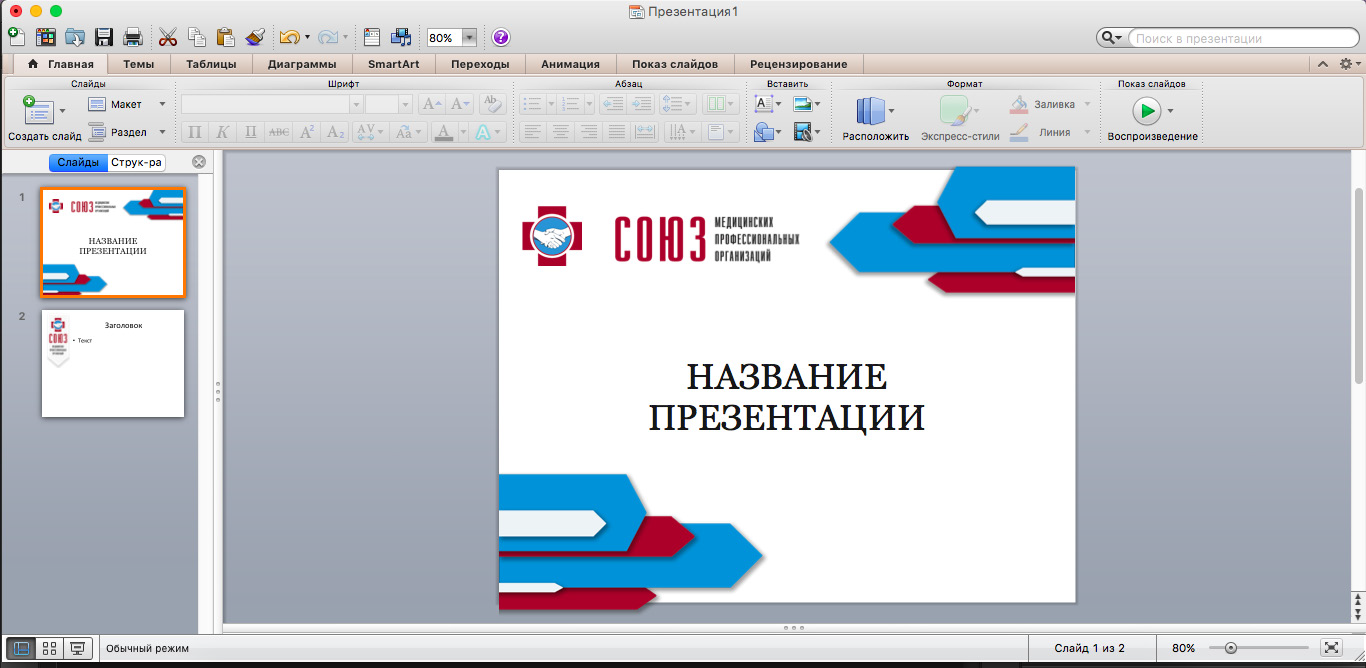 25 мая 2017, Новосибирск
[Speaker Notes: Уважаемый президиум, уважаемые коллеги!
	Хочу поделиться опытом работы оказания медико-санитарной помощи населению в условиях образования территориально-медицинских объединений, где главным, приоритетным  направлением является совершенствование первичной медико-санитарной помощи, которая должна быть доступна как для каждого человека в отдельности, так и для всего населения в целом, направлена на решение основных проблем охраны здоровья населения, ее назначение – это обеспечение всего населения необходимыми видами медицинской помощи.
	В условиях реформы здравоохранения возрастает роль специалистов со средним медицинским образованием, как самой многочисленной категории работников отрасли, в деле обеспечения доступности и качества медицинской и социальной помощи населению, усиления профилактической направленности в деятельности практического здравоохранения.]
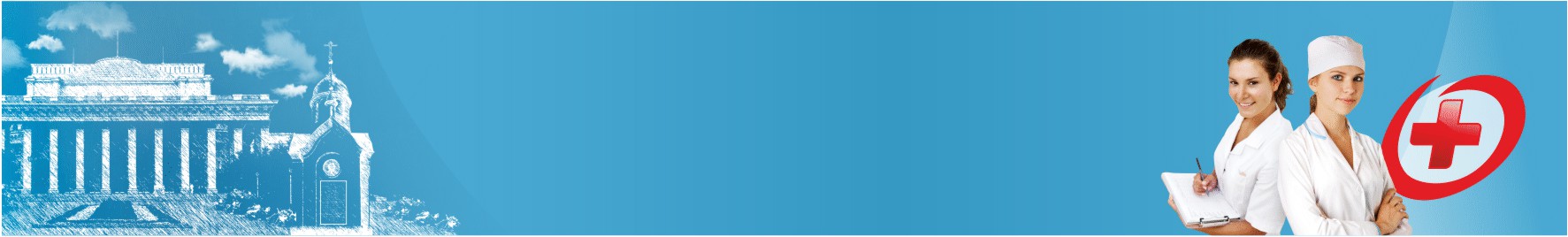 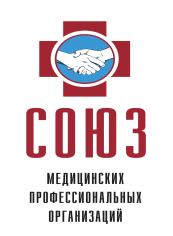 РЕГИОНАЛЬНАЯ ОБЩЕСТВЕННАЯ ОРГАНИЗАЦИЯ
НОВОСИБИРСКАЯ ПРОФЕССИОНАЛЬНАЯ АССОЦИАЦИЯ
СПЕЦИАЛИСТОВ СЕСТРИНСКОГО ДЕЛА
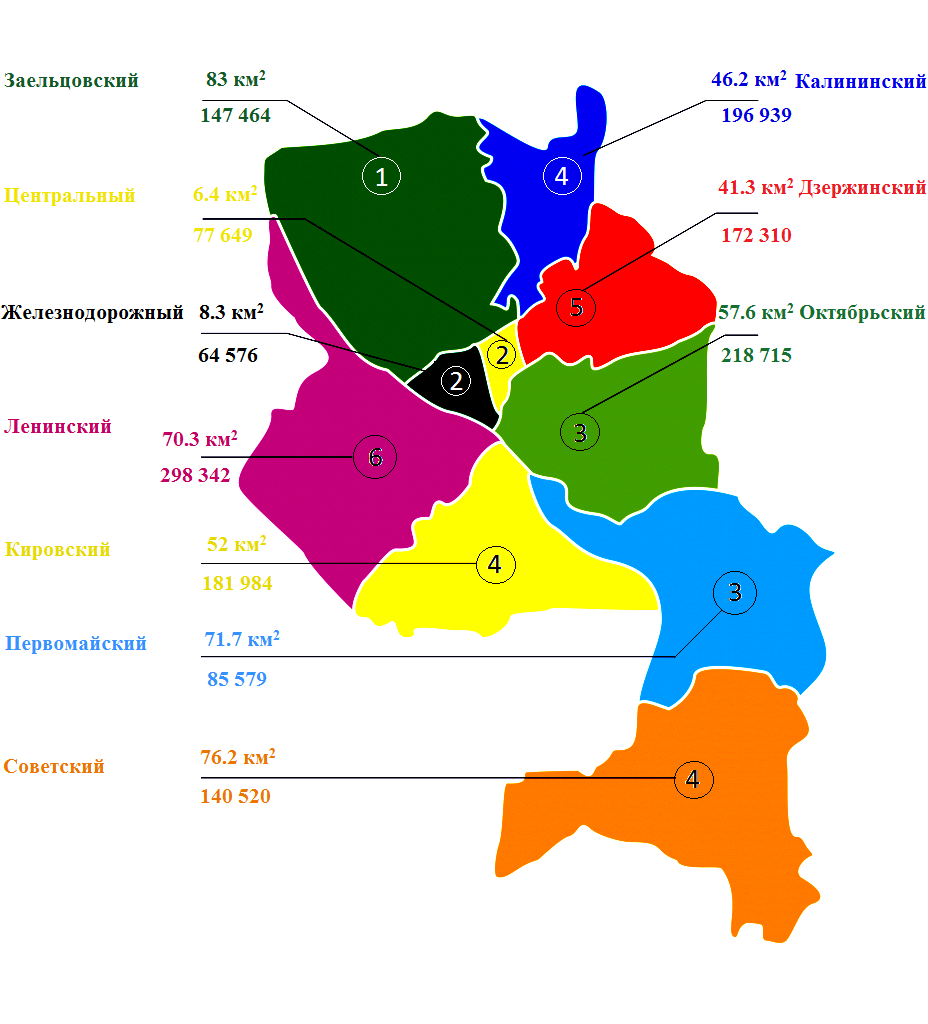 [Speaker Notes: Территориально-медицинские образования по районам.
	Мы видим, что самое большое по площади и по численности населения, территориально-медицинское образование это в Заельцовском районе.]
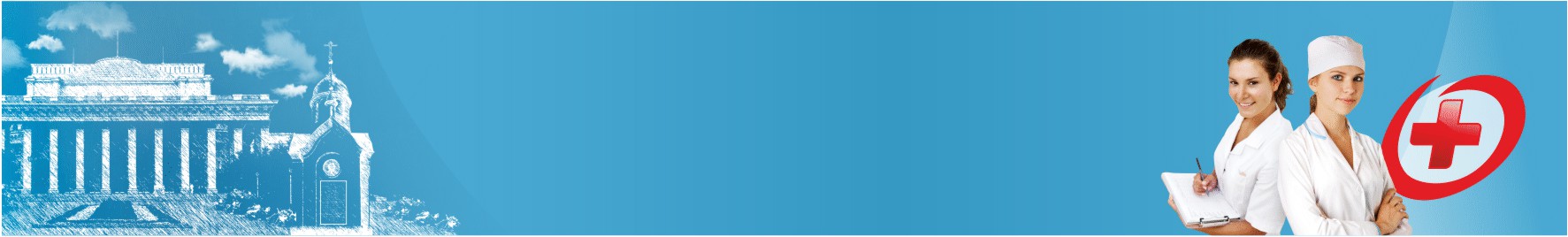 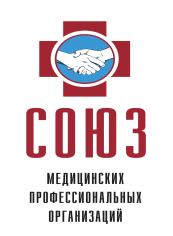 РЕГИОНАЛЬНАЯ ОБЩЕСТВЕННАЯ ОРГАНИЗАЦИЯ
НОВОСИБИРСКАЯ ПРОФЕССИОНАЛЬНАЯ АССОЦИАЦИЯ
СПЕЦИАЛИСТОВ СЕСТРИНСКОГО ДЕЛА
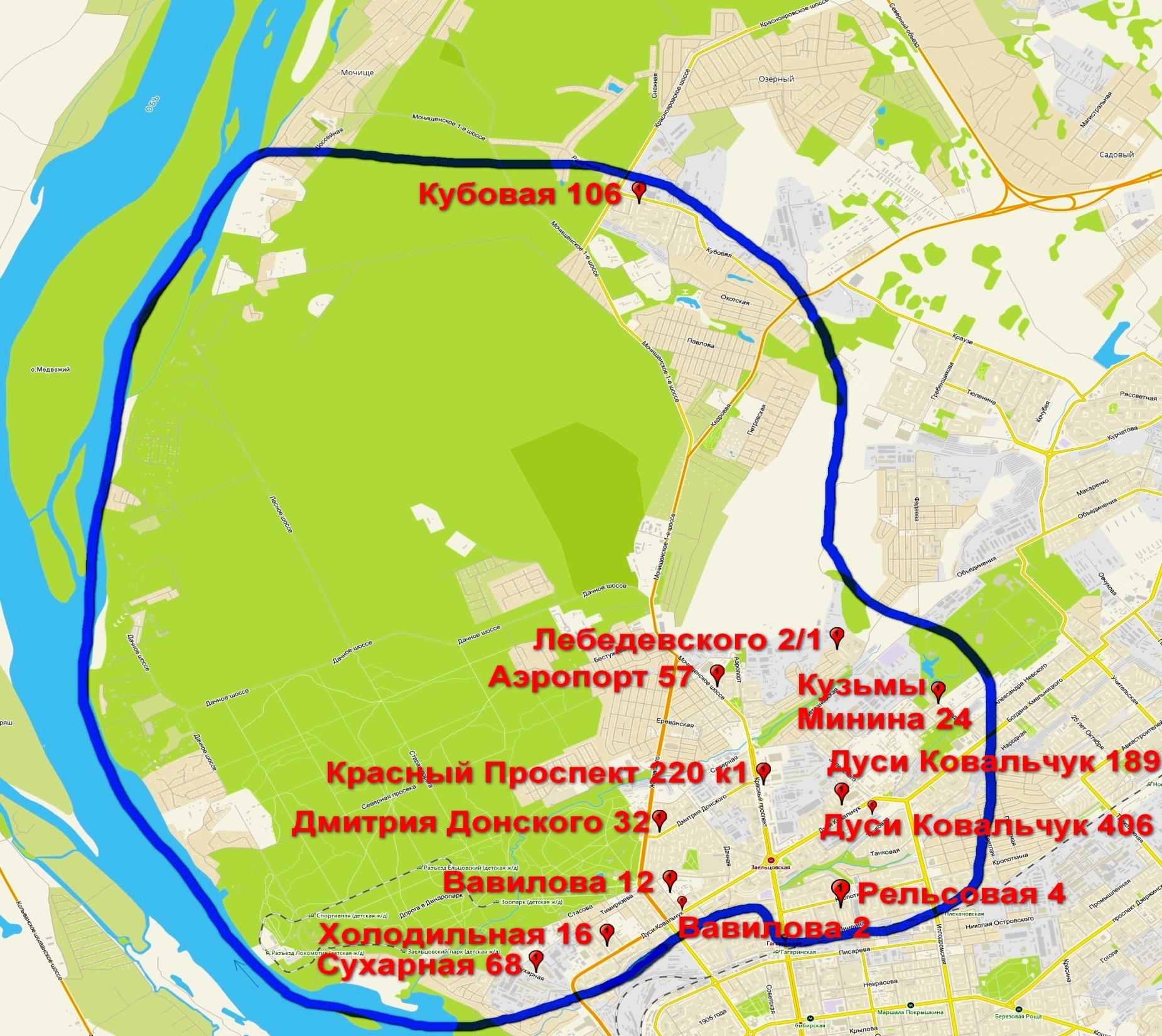 [Speaker Notes: На карте показана территориальное расположение филиалов, которые охватывают весь Заельцовский район и относятся к поликинике № 27 – всего 13.]
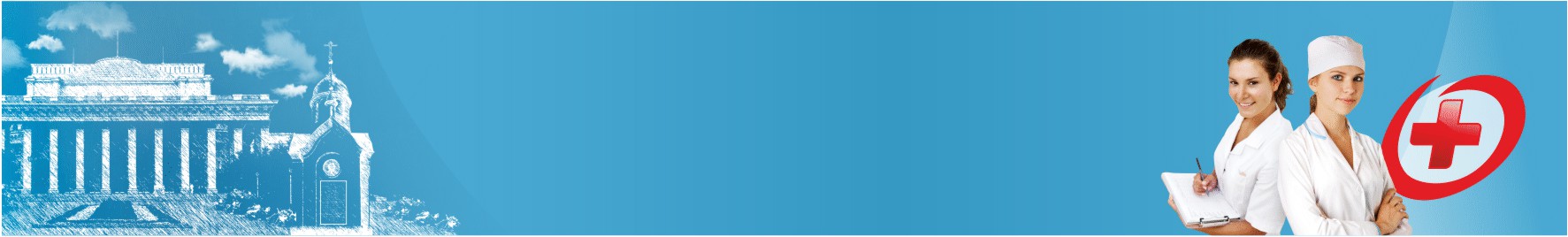 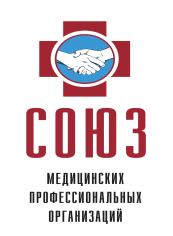 РЕГИОНАЛЬНАЯ ОБЩЕСТВЕННАЯ ОРГАНИЗАЦИЯ
НОВОСИБИРСКАЯ ПРОФЕССИОНАЛЬНАЯ АССОЦИАЦИЯ
СПЕЦИАЛИСТОВ СЕСТРИНСКОГО ДЕЛА
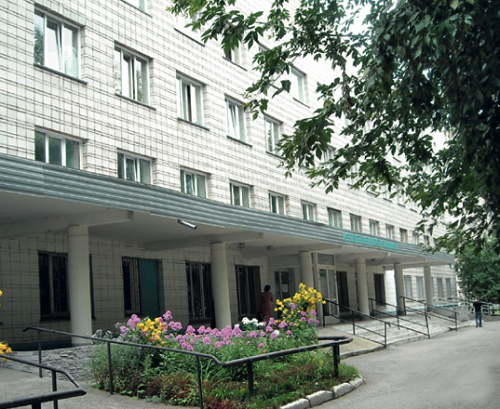 ГБУЗ НСО «Клиническая консультативно-диагностическая поликлиника № 27» распоряжением правительства Новосибирской области от 31.05.2016 №165-рп реорганизовано в форме присоединения к ней ГБУЗ НСО «Детская городская поликлиника №1» и ГБУЗ НСО «Городская поликлиника №9» 
      С переходом всех прав и обязанностей присоединяемых учреждений	в Единый государственный реестр юридических лиц внесена запись о государственной регистрации изменений, вносимых в учредительные документы ГБУЗ НСО «Клиническая консультативно-диагностическая поликлиника № 27» 14.10.2016 года .
[Speaker Notes: ГБУЗ НСО «Клиническая консультативно-диагностическая поликлиника № 27» распоряжением правительства Новосибирской области от 31.05.2016 №165-рп реорганизовано в форме присоединения к ней ГБУЗ НСО «Детская городская поликлиника №1» и ГБУЗ НСО «Городская поликлиника №9» 
      С переходом всех прав и обязанностей присоединяемых учреждений	в Единый государственный реестр юридических лиц внесена запись о государственной регистрации изменений, вносимых в учредительные документы ГБУЗ НСО «Клиническая консультативно-диагностическая поликлиника № 27» 14.10.2016 года .]
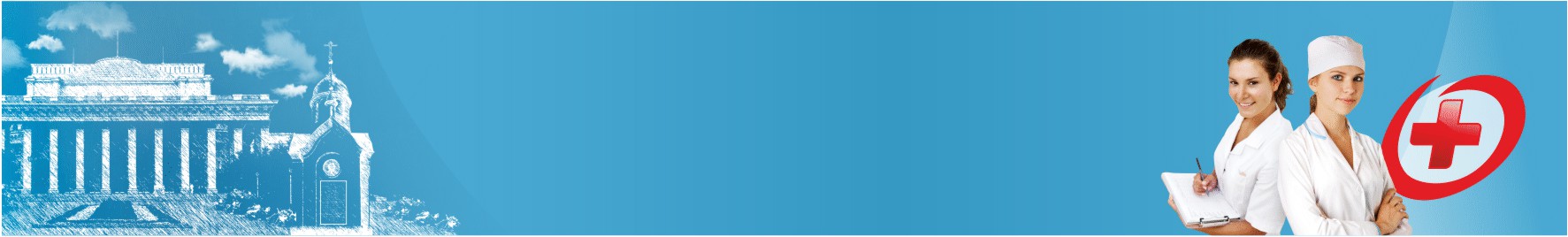 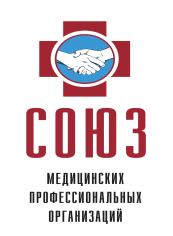 РЕГИОНАЛЬНАЯ ОБЩЕСТВЕННАЯ ОРГАНИЗАЦИЯ
НОВОСИБИРСКАЯ ПРОФЕССИОНАЛЬНАЯ АССОЦИАЦИЯ
СПЕЦИАЛИСТОВ СЕСТРИНСКОГО ДЕЛА
Численность прикрепленного населения к ГБУЗ НСО «ККДП № 27» по данным АИС «ГЭР», составляет 155 788  человек взрослые – 125 786 (80,7%) человек из нихмужчин – 53 080 (42,2%)женщин – 72 706 (57,8%)трудоспособного возраста – 85 361 (67,9%)пенсионеры – 40 425 (32,1%)старше 80 лет –5690 (1 302 мужчины и 4 388 женщин)30 002 (19,2%) детей первого года жизни – 1 536 (5,12%)дошкольники – 11 932 (39,7%)школьники – 18 050 (60,2%)
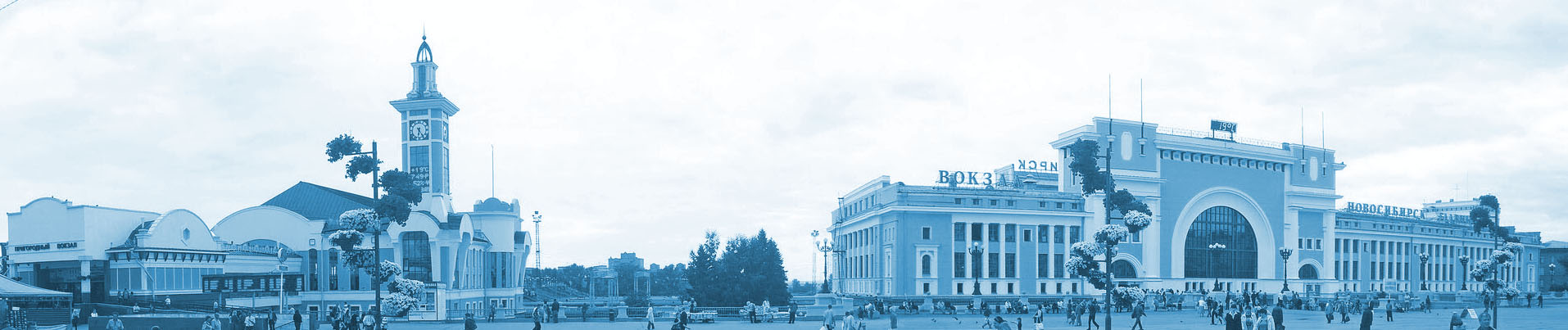 [Speaker Notes: Численность прикрепленного населения по данным городской регистратуры составляет 155 788 человек. 
	Из них взрослое население – 125 786 человек. Мужчин – 53 080 человек, женщин – 72 706 человек.
	Трудоспособного возраста – 85 361 человек, пенсионеры – 40 425 человек, старше 80 лет – 5 690 человек, из них мужчины – 1 302 человек и женщины – 4 388 человек. 
	Детское население составляет – 30 002 детей. 
	Первого года жизни – 1 536 детей, дошкольники – 11 932 детей, школьники – 18 050 детей.]
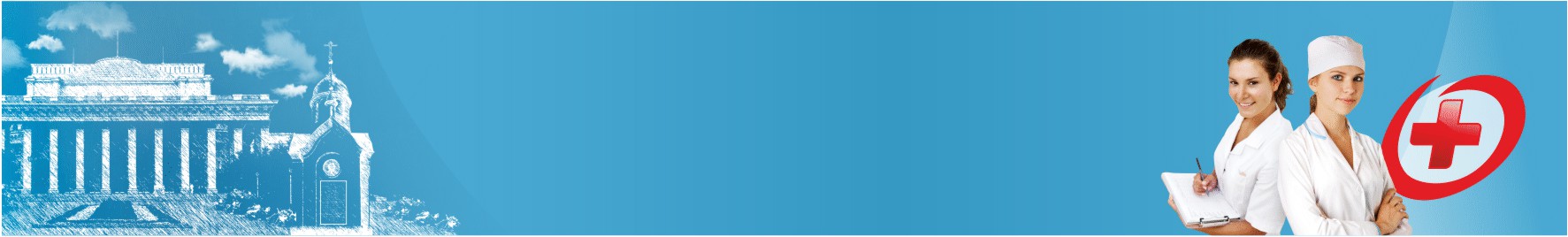 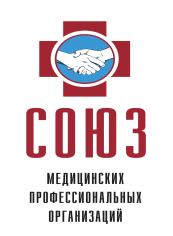 РЕГИОНАЛЬНАЯ ОБЩЕСТВЕННАЯ ОРГАНИЗАЦИЯ
НОВОСИБИРСКАЯ ПРОФЕССИОНАЛЬНАЯ АССОЦИАЦИЯ
СПЕЦИАЛИСТОВ СЕСТРИНСКОГО ДЕЛА
На территории, обслуживаемой ГБУЗ НСО «ККДП №27» расположены:26 детских дошкольных учреждений, с численностью воспитанников 7 206 человек (из них 606 – ясельной группы)19 школ с численностью учеников 13 392 человекаСибирский государственный университет путей сообщенияНовосибирский государственный медицинский университетНовосибирский педагогический колледж №2Новосибирский колледж электроники и вычислительной техникиНовосибирский центр профессионального обучения №1Вечерняя сменная общеобразовательная школа №1
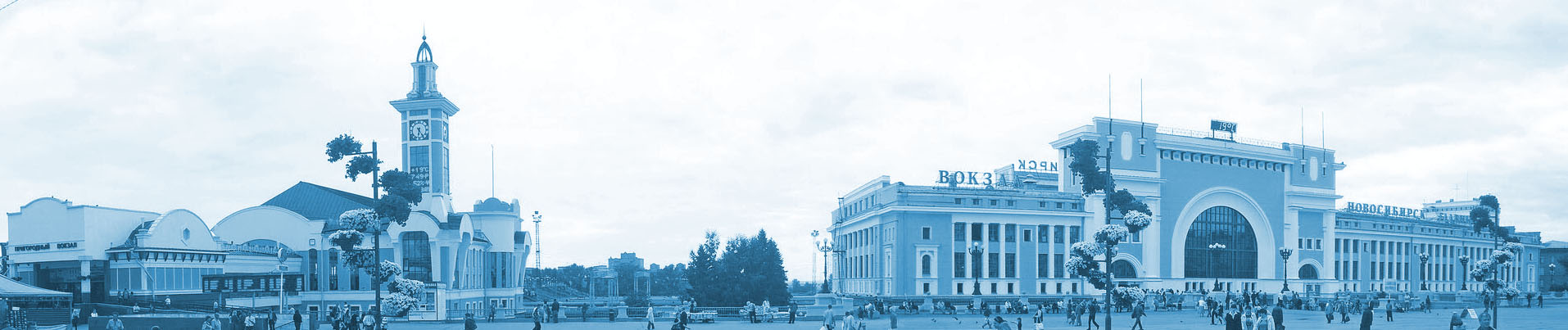 [Speaker Notes: На территории обслуживаемой поликлиники расположены: 26 детских дошкольных учреждений, с численностью воспитанников 7 206 детей и 19 школ, с численностью 13 392 ученика.
	Сибирский государственный университет путей сообщения, Новосибирский государственный медицинский университет, Новосибирский педагогический колледж № 2, Новосибирский колледж электроники и вычислительной техники, Новосибирский центр профессионального обучения № 1 и вечерняя сменная общеобразовательная школа № 1.]
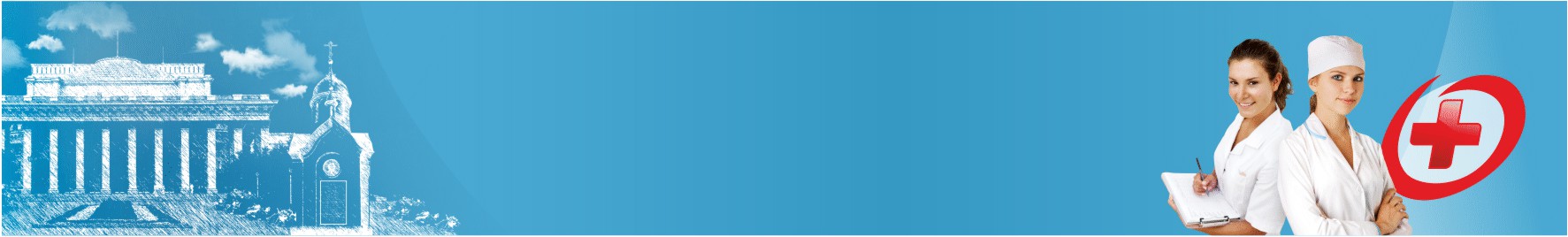 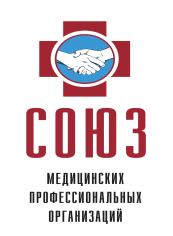 РЕГИОНАЛЬНАЯ ОБЩЕСТВЕННАЯ ОРГАНИЗАЦИЯ
НОВОСИБИРСКАЯ ПРОФЕССИОНАЛЬНАЯ АССОЦИАЦИЯ
СПЕЦИАЛИСТОВ СЕСТРИНСКОГО ДЕЛА
Организационная структура ГБУЗ НСО «ККДП №27»
Регистратура (взрослая и детская);
терапевтическое отделение (65 терапевтических участков);
педиатрическое отделение (33 педиатрических участка);
детское консультативное отделение, 
взрослое консультативное отделение (пульмонолог, эндокринолог, нефролог, невролог, офтальмолог, оториноларинголог, ревматолог, инфекционист, гастроэнтеролог, кардиолог);
хирургическое отделение (хирург, травматолог, уролог, онколог, гинеколог);
диагностическая служба (ультразвуковая диагностика, функциональная диагностика; рентгенологическая диагностика, эндоскопия);
физиотерапевтическое отделение;
отделение медицинской профилактики;
дневной стационар (27 коек, коечная мощность 78);
организационно-методический отдел;
отделение платных услуг;
отделение лабораторной диагностики;
обособленное структурное подразделение
административно-управленческая и хозяйственная службы.
[Speaker Notes: Организационная структура поликлиники: регистратура (взрослая и детская), терапевтическое отделение состоит из 65 терапевтических участков, педиатрическое отделение состоит из 33 педиатрических участков, детское и взрослое консультативное отделение, хирургическое отделение, диагностическая служба, физиотерапевтическое отделение, отделение медицинской профилактики, дневной стационар на 27 коек, организационно-методический отдел, отделение платных услуг, отделение лабораторной диагностики, обособленное структурное подразделение, административно-управленческая и хозяйственная службы.]
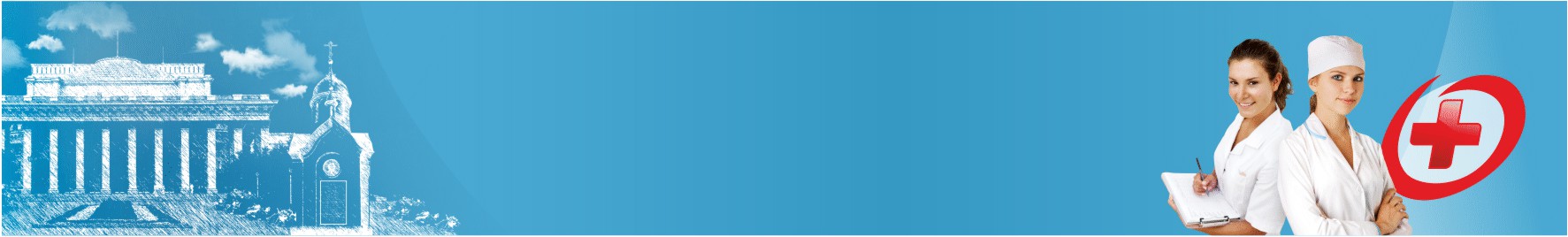 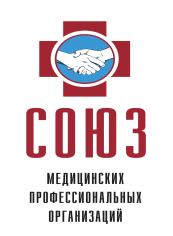 РЕГИОНАЛЬНАЯ ОБЩЕСТВЕННАЯ ОРГАНИЗАЦИЯ
НОВОСИБИРСКАЯ ПРОФЕССИОНАЛЬНАЯ АССОЦИАЦИЯ
СПЕЦИАЛИСТОВ СЕСТРИНСКОГО ДЕЛА
Количество сотрудников и структура персонала поликлиники
Общее количество работников – 720 человек
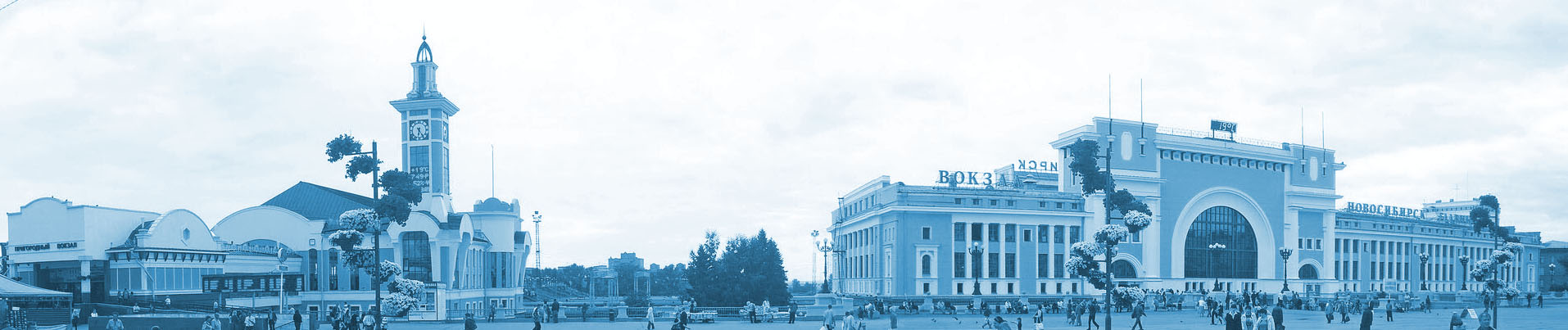 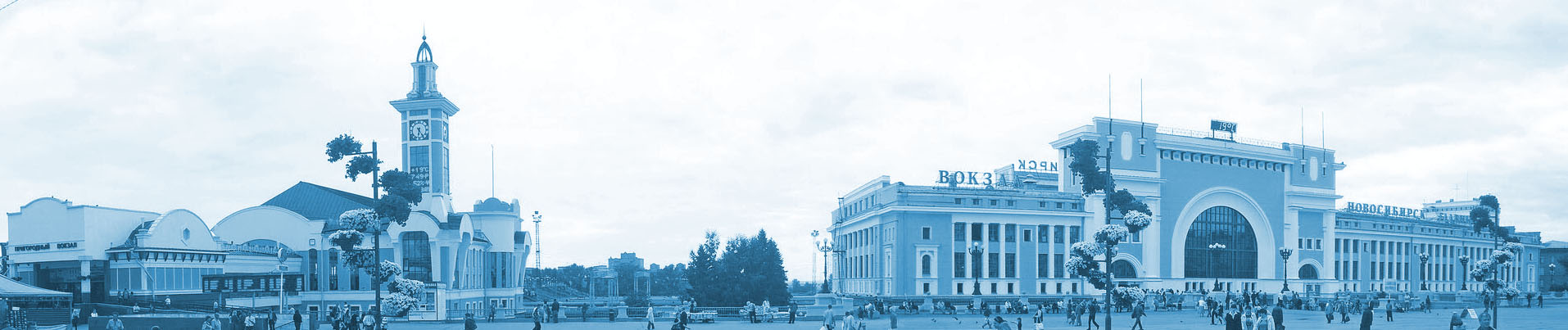 [Speaker Notes: Средний медицинский персонал поликлиники составляет наибольшее число сотрудников.]
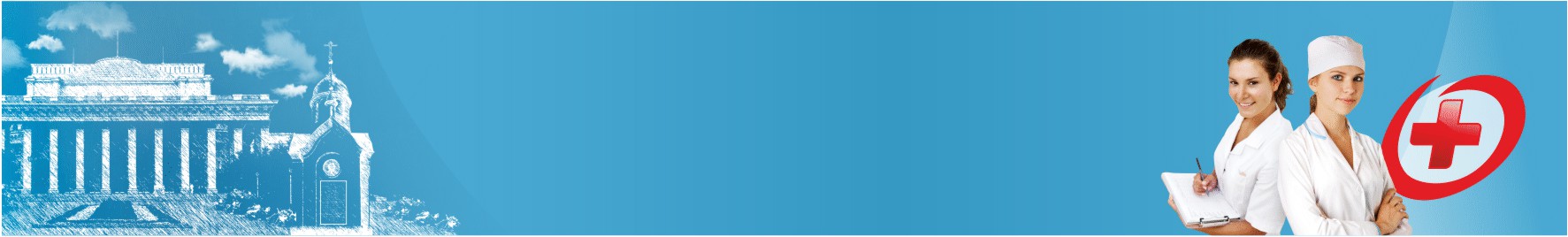 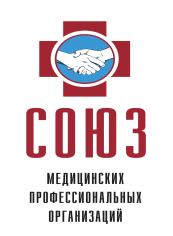 РЕГИОНАЛЬНАЯ ОБЩЕСТВЕННАЯ ОРГАНИЗАЦИЯ
НОВОСИБИРСКАЯ ПРОФЕССИОНАЛЬНАЯ АССОЦИАЦИЯ
СПЕЦИАЛИСТОВ СЕСТРИНСКОГО ДЕЛА
Возрастной и гендерный состав сотрудников поликлиники
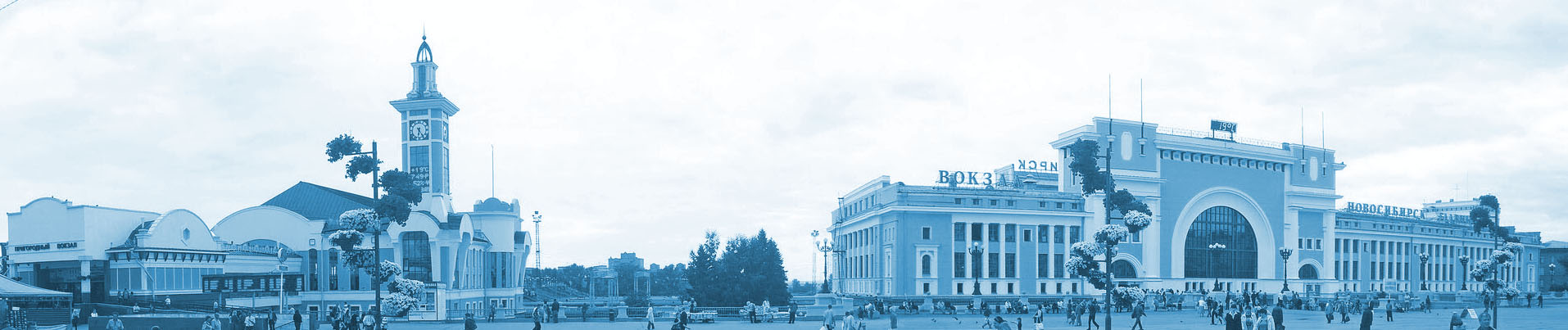 [Speaker Notes: Возрастной состав поликлиники составляет в среднем от 40 до 50 лет. Большинство женщин, чем мужчин.]
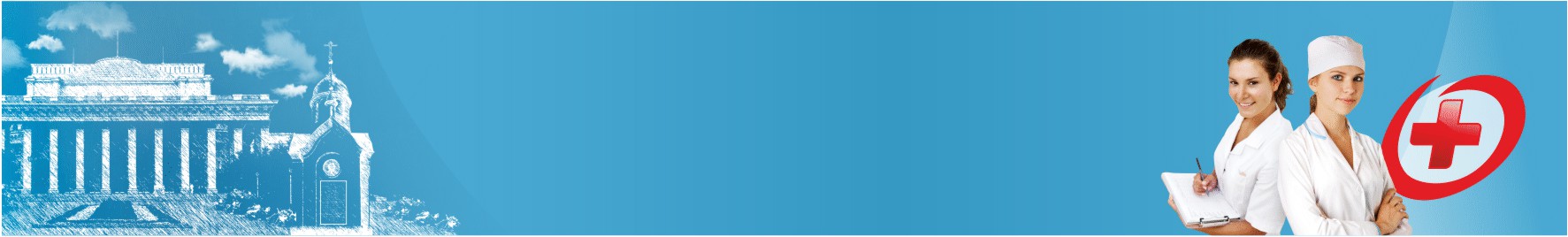 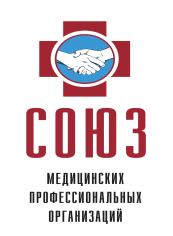 РЕГИОНАЛЬНАЯ ОБЩЕСТВЕННАЯ ОРГАНИЗАЦИЯ
НОВОСИБИРСКАЯ ПРОФЕССИОНАЛЬНАЯ АССОЦИАЦИЯ
СПЕЦИАЛИСТОВ СЕСТРИНСКОГО ДЕЛА
Укомплектованность медицинскими кадрами
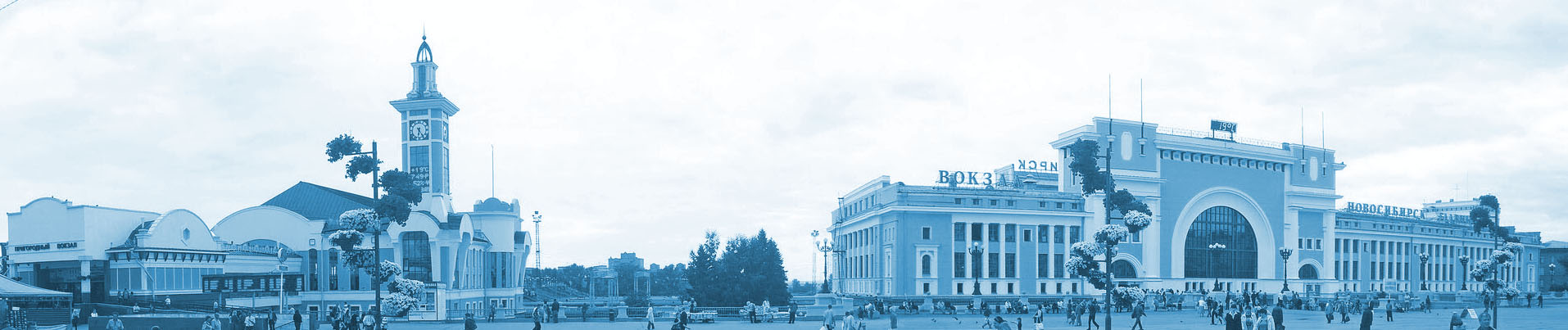 [Speaker Notes: Педиатрическое отделение наиболее укомплектовано по сравнению с другими отделениями.]
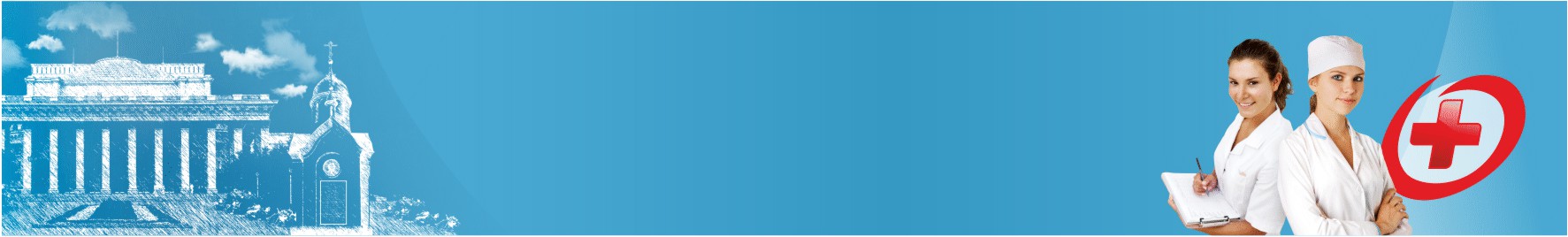 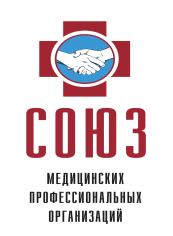 РЕГИОНАЛЬНАЯ ОБЩЕСТВЕННАЯ ОРГАНИЗАЦИЯ
НОВОСИБИРСКАЯ ПРОФЕССИОНАЛЬНАЯ АССОЦИАЦИЯ
СПЕЦИАЛИСТОВ СЕСТРИНСКОГО ДЕЛА
Структура медицинского персонала по категориям
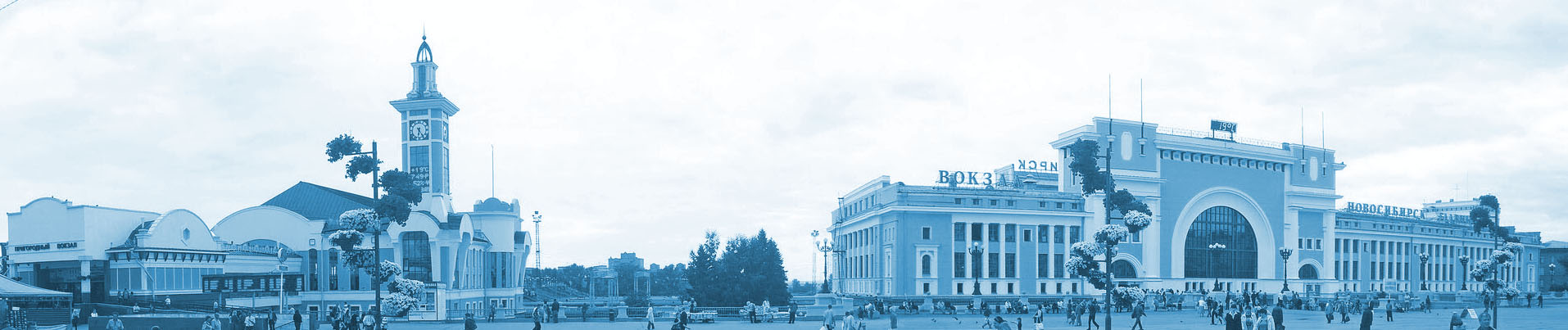 [Speaker Notes: До объединения % аттестованных средних медицинских работников составлял около 17%, после объединения составляет 47,3%. Есть над чем работать.]
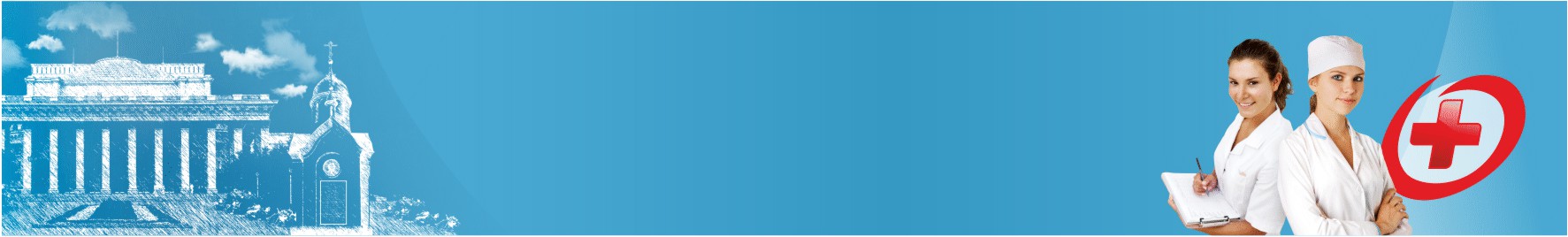 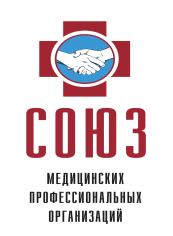 РЕГИОНАЛЬНАЯ ОБЩЕСТВЕННАЯ ОРГАНИЗАЦИЯ
НОВОСИБИРСКАЯ ПРОФЕССИОНАЛЬНАЯ АССОЦИАЦИЯ
СПЕЦИАЛИСТОВ СЕСТРИНСКОГО ДЕЛА
Динамика заработной платы в 2016 году
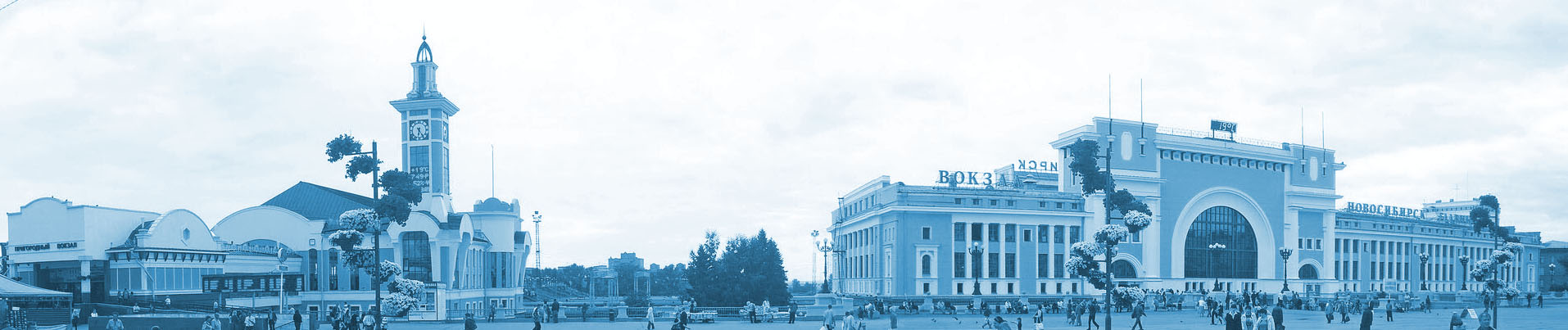 [Speaker Notes: Динамика заработной платы в 2016 году выросла вверх.]
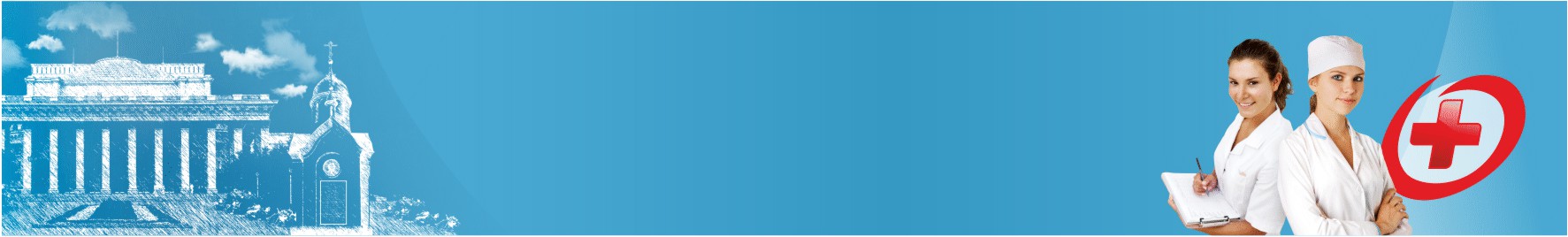 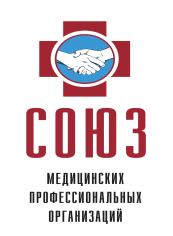 РЕГИОНАЛЬНАЯ ОБЩЕСТВЕННАЯ ОРГАНИЗАЦИЯ
НОВОСИБИРСКАЯ ПРОФЕССИОНАЛЬНАЯ АССОЦИАЦИЯ
СПЕЦИАЛИСТОВ СЕСТРИНСКОГО ДЕЛА
Стационарзамещающая помощь
Структура дневного стационара
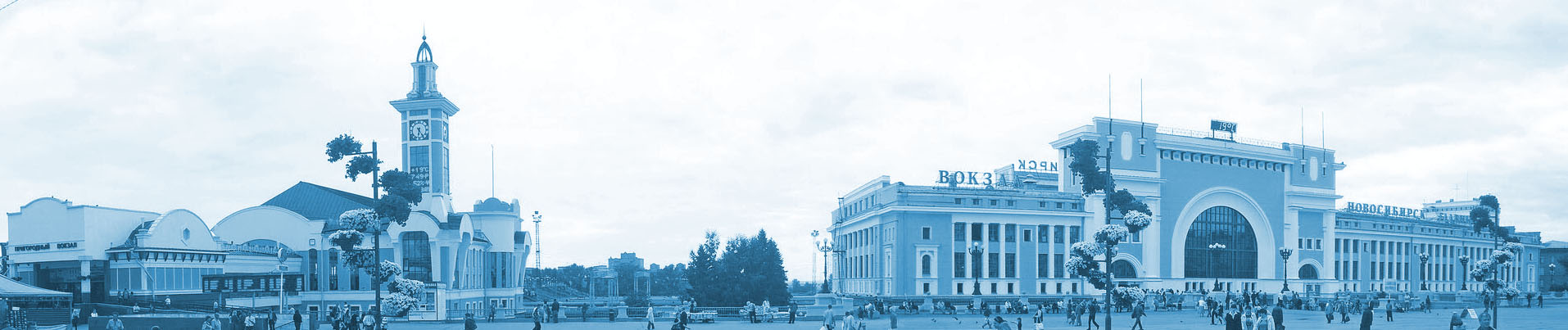 [Speaker Notes: Стационарзамещающая помощь по профилю: терапия, неврология, хирургия. Количество коек – 27, коечная мощность –78.]
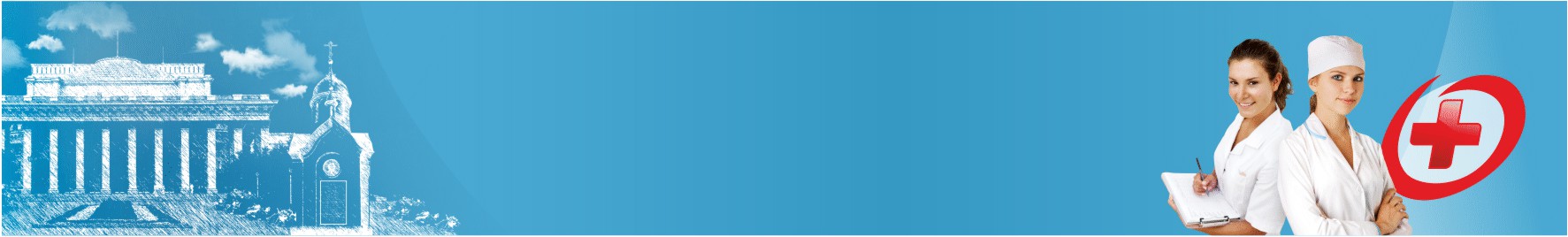 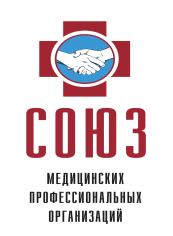 РЕГИОНАЛЬНАЯ ОБЩЕСТВЕННАЯ ОРГАНИЗАЦИЯ
НОВОСИБИРСКАЯ ПРОФЕССИОНАЛЬНАЯ АССОЦИАЦИЯ
СПЕЦИАЛИСТОВ СЕСТРИНСКОГО ДЕЛА
Стационар на дому
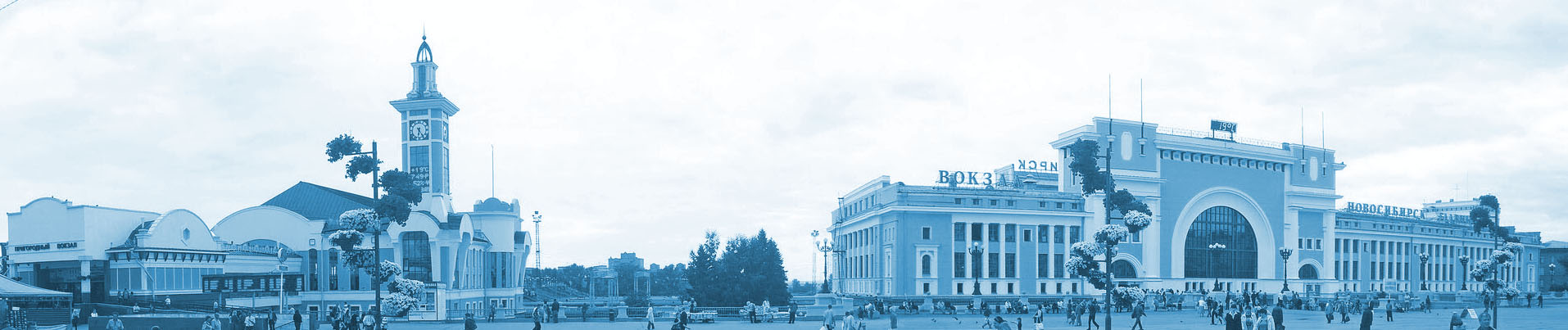 [Speaker Notes: Стационар на дому открыт с 2005 года. Коечная мощность – 148 пациенто-мест.]
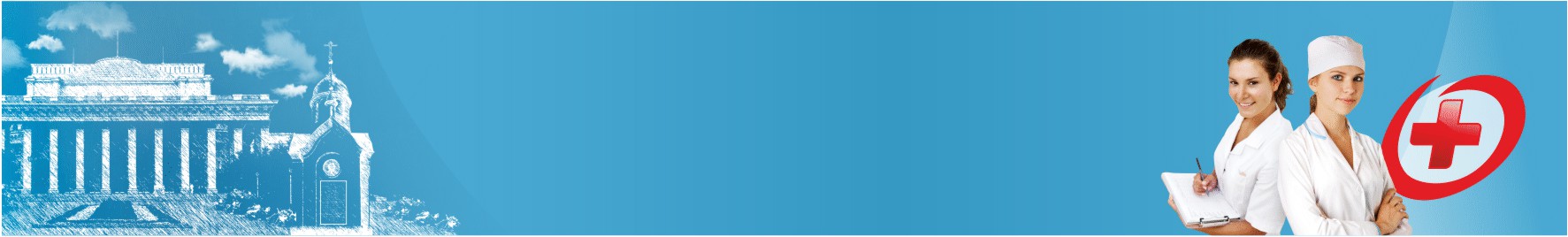 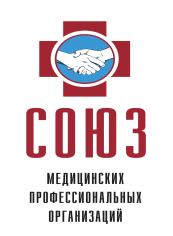 РЕГИОНАЛЬНАЯ ОБЩЕСТВЕННАЯ ОРГАНИЗАЦИЯ
НОВОСИБИРСКАЯ ПРОФЕССИОНАЛЬНАЯ АССОЦИАЦИЯ
СПЕЦИАЛИСТОВ СЕСТРИНСКОГО ДЕЛА
Стационарзамещающая помощь
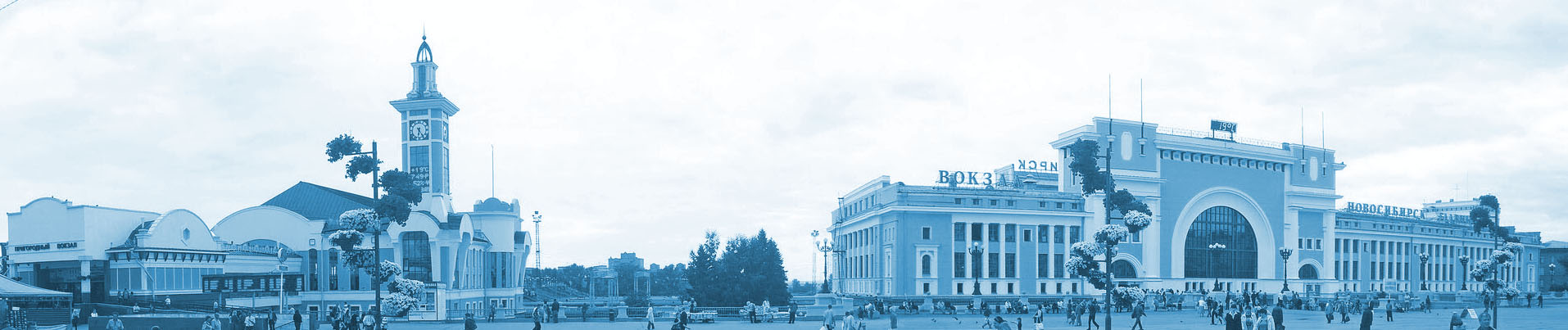 [Speaker Notes: Как показывает практика, рациональное использование сестринских кадров ведет не только к значительному повышению доступности и качества медицинской помощи, но и к ее экономичности, более эффективному использованию финансовых и человеческих ресурсов.
	В современных условиях сама жизнь ставит вопрос о необходимости оказания медицинской, социальной, бытовой помощи пожилым, одиноким, хронически больным людям и престарелым.]
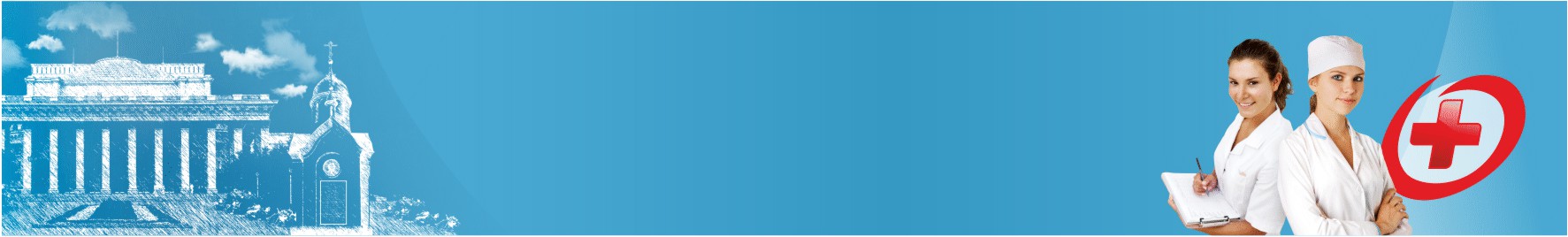 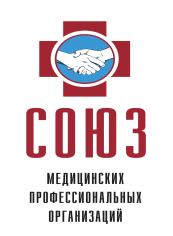 РЕГИОНАЛЬНАЯ ОБЩЕСТВЕННАЯ ОРГАНИЗАЦИЯ
НОВОСИБИРСКАЯ ПРОФЕССИОНАЛЬНАЯ АССОЦИАЦИЯ
СПЕЦИАЛИСТОВ СЕСТРИНСКОГО ДЕЛА
Патронаж  маломобильным пациентам
На основании приказа Министерства Здравоохранения Новосибирской области от 02.08.2013 года «О создании и учреждения работы мобильных патронажных сестринских бригад на территории Новосибирской области» № 2657 в нашей поликлинике созданы мобильные патронажные сестринские бригады - для оказания доврачебной первичной медико-санитарной помощи, - наблюдения за состоянием пациента, - своевременного проведения рекомендованных лечебно-диагностических мероприятий.
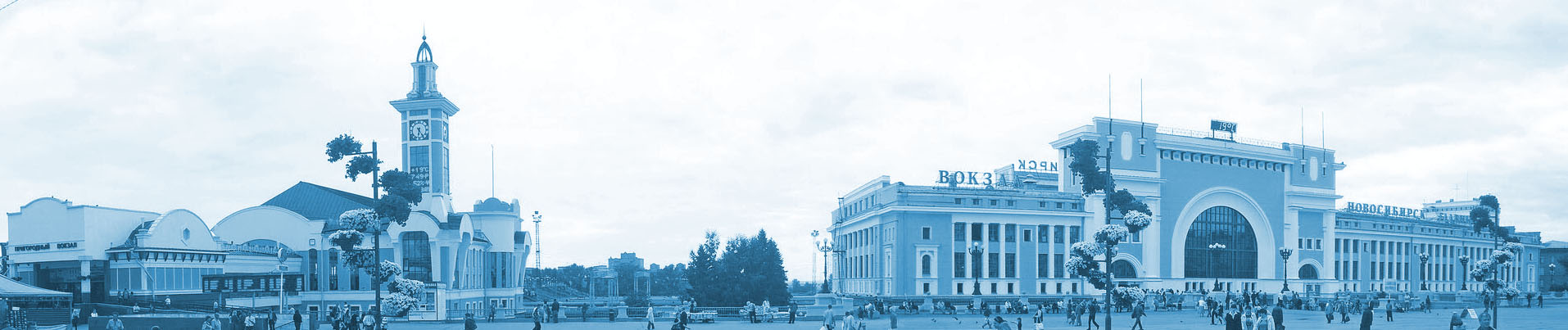 [Speaker Notes: На основании приказа Министерства Здравоохранения Новосибирской области от 02.08.2013 года «О создании и учреждения работы мобильных патронажных сестринских бригад на территории Новосибирской области» № 2657 в нашей поликлинике созданы мобильные патронажные сестринские бригады - для оказания доврачебной первичной медико-санитарной помощи, - наблюдения за состоянием пациента, - своевременного проведения рекомендованных лечебно-диагностических мероприятий.]
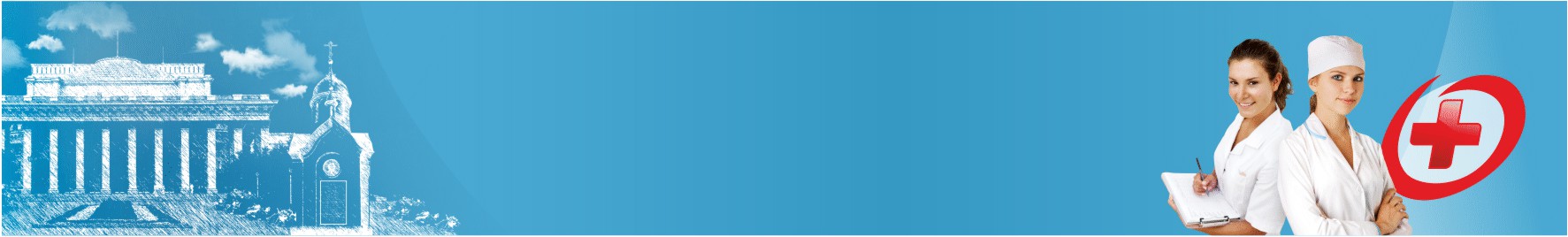 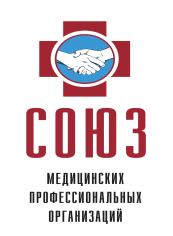 РЕГИОНАЛЬНАЯ ОБЩЕСТВЕННАЯ ОРГАНИЗАЦИЯ
НОВОСИБИРСКАЯ ПРОФЕССИОНАЛЬНАЯ АССОЦИАЦИЯ
СПЕЦИАЛИСТОВ СЕСТРИНСКОГО ДЕЛА
Одной из важнейших задач мобильной  патронажной сестринской бригады  - является паллиативное лечение в домашних условиях, организация квалифицированного ухода, обучение родных и близких пациента навыкам общения и ухода за тяжелобольными.

Мобильная патронажная сестринская бригада оказывает: 
Помощь больным после выписки из стационара; 
   Состоящим на диспансерном учете пожилым;
   Несовершеннолетним и маломобильным гражданам;
   После оказания скорой и неотложной медицинской помощи;
   Пациентам с хроническими заболеваниями в период обострения;
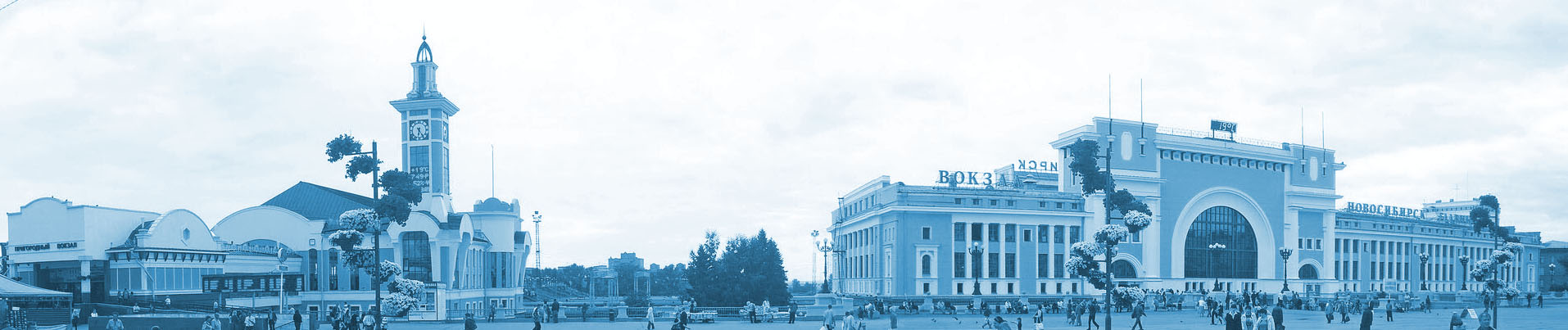 [Speaker Notes: Одной из важнейших задач мобильной  патронажной сестринской бригады  - является паллиативное лечение в домашних условиях, организация квалифицированного ухода, обучение родных и близких пациента навыкам общения и ухода за тяжелобольными.

Мобильная патронажная сестринская бригада оказывает: 
Помощь больным после выписки из стационара; 
   Состоящим на диспансерном учете пожилым;
   Несовершеннолетним и маломобильным гражданам;
   После оказания скорой и неотложной медицинской помощи;
   Пациентам с хроническими заболеваниями в период обострения;]
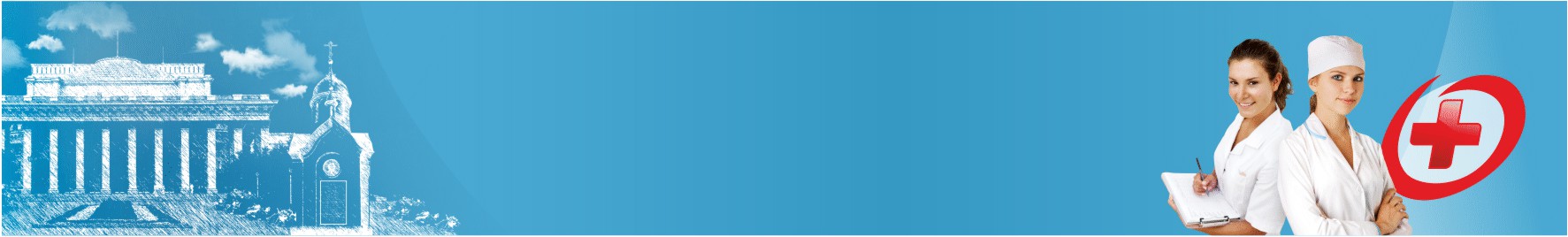 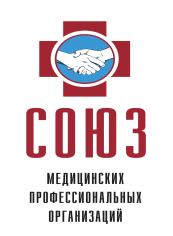 РЕГИОНАЛЬНАЯ ОБЩЕСТВЕННАЯ ОРГАНИЗАЦИЯ
НОВОСИБИРСКАЯ ПРОФЕССИОНАЛЬНАЯ АССОЦИАЦИЯ
СПЕЦИАЛИСТОВ СЕСТРИНСКОГО ДЕЛА
Итогами работы мобильных патронажных сестринских бригад ГБУЗ НСО «Клиническая консультативно-диагностическая поликлиника № 27»оказывают первичную медико-санитарную помощь более чем 1000 пациентов в год, из них:Инвалиды великой отечественной войны - 32 человека, Участники великой отечественной войны - 76 человек, Вдовы участников великой отечественной войны - 80 человек, Лица старше 70 лет - 312 человек, Реабилитированные - 12 человек, Ветераны великой отечественной войны - 24 человека,Инвалиды I группы - 152 человек, Инвалиды II группы -  388 человек. Количество рецептов, доставленных бригадой на дом – 360 в год.
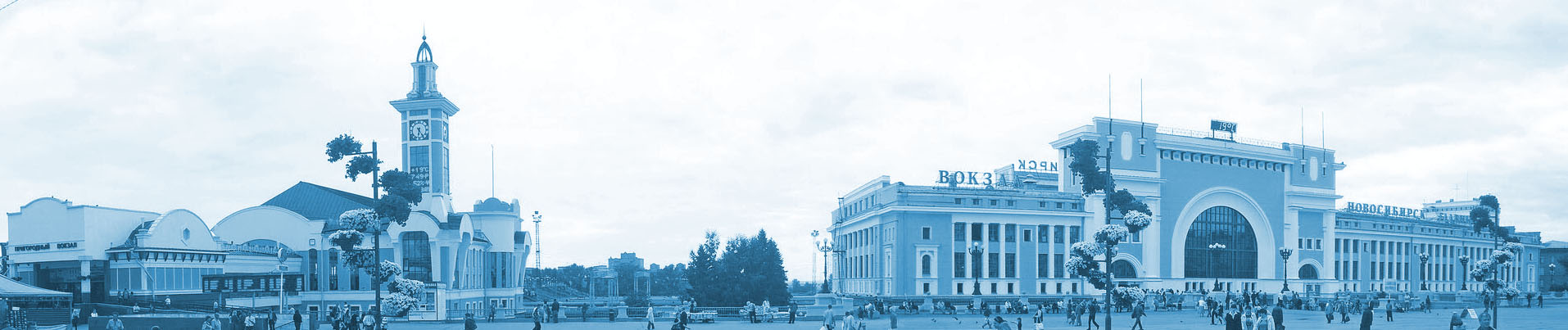 [Speaker Notes: Итогами работы мобильных патронажных сестринских бригад ГБУЗ НСО «Клиническая консультативно-диагностическая поликлиника № 27» оказывают первичную медико-санитарную помощь более чем 1000 пациентов в год, из них:Инвалиды великой отечественной войны - 32 человека, Участники великой отечественной войны - 76 человек, Вдовы участников великой отечественной войны - 80 человек, Лица старше 70 лет - 312 человек, Реабилитированные - 12 человек, Ветераны великой отечественной войны - 24 человека,Инвалиды I группы - 152 человек, Инвалиды II группы -  388 человек. Количество рецептов, доставленных бригадой на дом – 360 в год.]
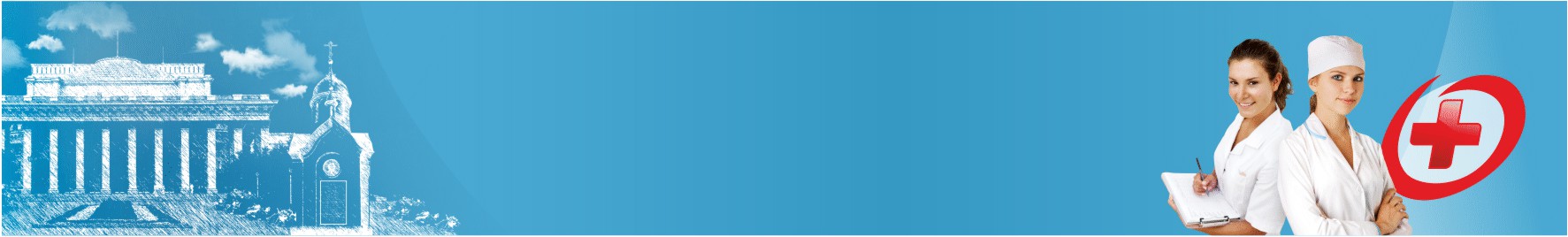 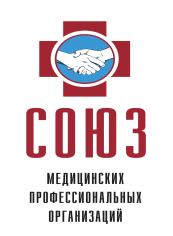 РЕГИОНАЛЬНАЯ ОБЩЕСТВЕННАЯ ОРГАНИЗАЦИЯ
НОВОСИБИРСКАЯ ПРОФЕССИОНАЛЬНАЯ АССОЦИАЦИЯ
СПЕЦИАЛИСТОВ СЕСТРИНСКОГО ДЕЛА
Деятельность мобильной патронажной сестринской бригады ГБУЗ НСО «ККДП № 27»
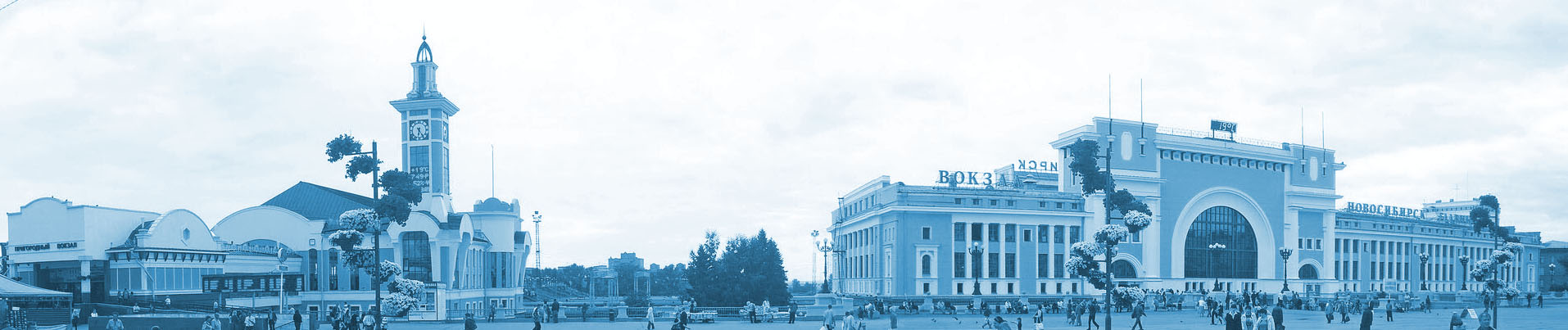 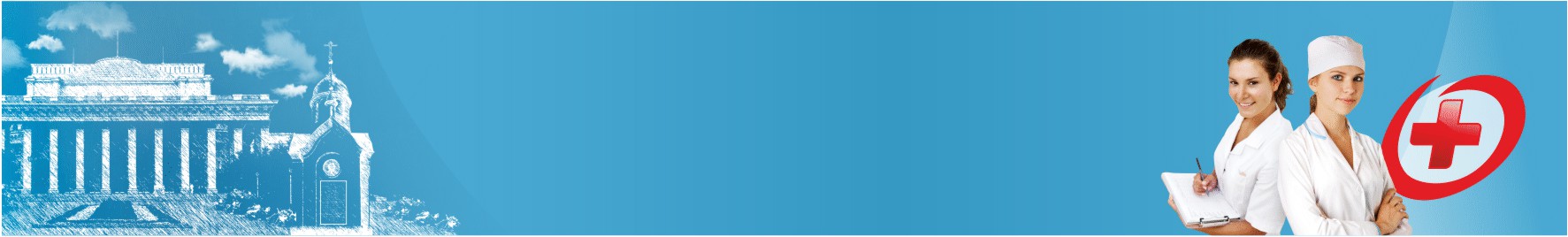 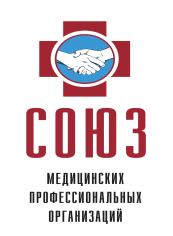 РЕГИОНАЛЬНАЯ ОБЩЕСТВЕННАЯ ОРГАНИЗАЦИЯ
НОВОСИБИРСКАЯ ПРОФЕССИОНАЛЬНАЯ АССОЦИАЦИЯ
СПЕЦИАЛИСТОВ СЕСТРИНСКОГО ДЕЛА
С целью планирования мобильной патронажной сестринской бригады создаются и корректируются списки граждан, подлежащих патронажу на дому (в том числе списки онкологических больных, нуждающихся в непрерывной симптоматической терапии). При необходимости, сотрудниками мобильной патронажной сестринской бригады к обслуживанию пациентов привлекаются хирург, невролог, онколог, эндокринолог и другие специалисты. Осуществляется тесное сотрудничество со службами социальной защиты населения (совместный патронаж, обеспечение средствами ухода и гигиены, предоставление автотранспорта, материальная помощь и т.д.).
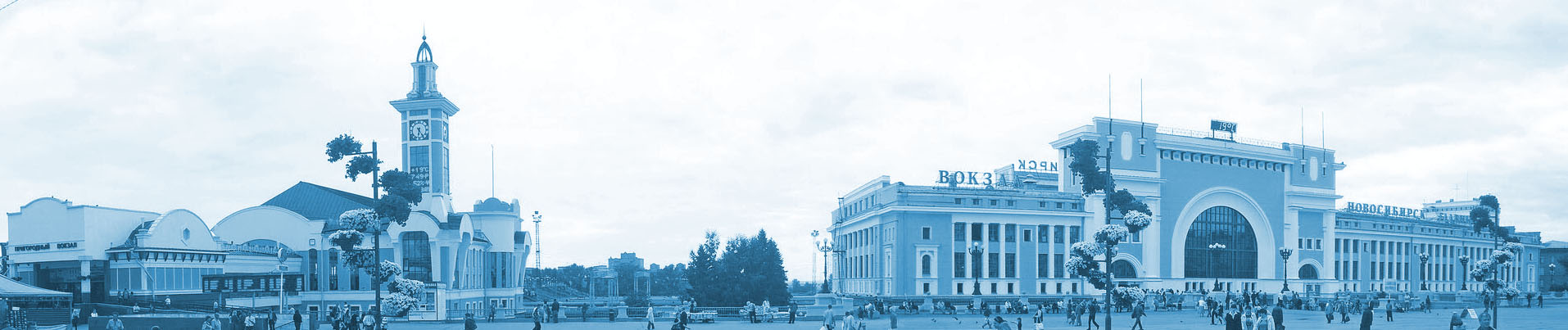 [Speaker Notes: С целью планирования мобильной патронажной сестринской бригады создаются и корректируются списки граждан, подлежащих патронажу на дому (в том числе списки онкологических больных, нуждающихся в непрерывной симптоматической терапии). При необходимости, сотрудниками мобильной патронажной сестринской бригады к обслуживанию пациентов привлекаются хирург, невролог, онколог, эндокринолог и другие специалисты. Осуществляется тесное сотрудничество со службами социальной защиты населения (совместный патронаж, обеспечение средствами ухода и гигиены, предоставление автотранспорта, материальная помощь и т.д.).]
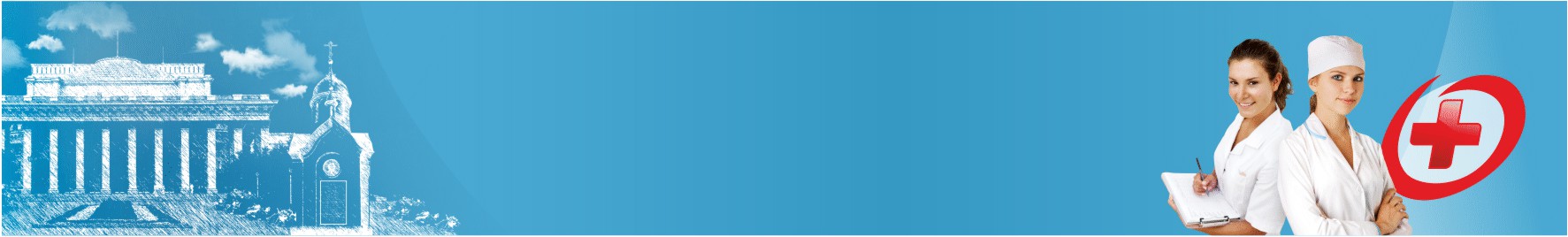 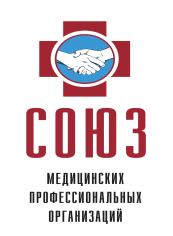 РЕГИОНАЛЬНАЯ ОБЩЕСТВЕННАЯ ОРГАНИЗАЦИЯ
НОВОСИБИРСКАЯ ПРОФЕССИОНАЛЬНАЯ АССОЦИАЦИЯ
СПЕЦИАЛИСТОВ СЕСТРИНСКОГО ДЕЛА
Вакцинопрофилактика
Мобильная патронажная сестринская бригада согласно приказу Министерства здравоохранения РФ от 21.03.2014 г. «Национальный календарь профилактических прививок» № 125 проводит вакцинацию и ревакцинацию маломобильным больным против дифтерии, полиомиелита, кори, эпидемического паротита, краснухи, туберкулеза, гриппа, клещевого энцефалита, ВГВ, ВГС, пневмококковой инфекции.
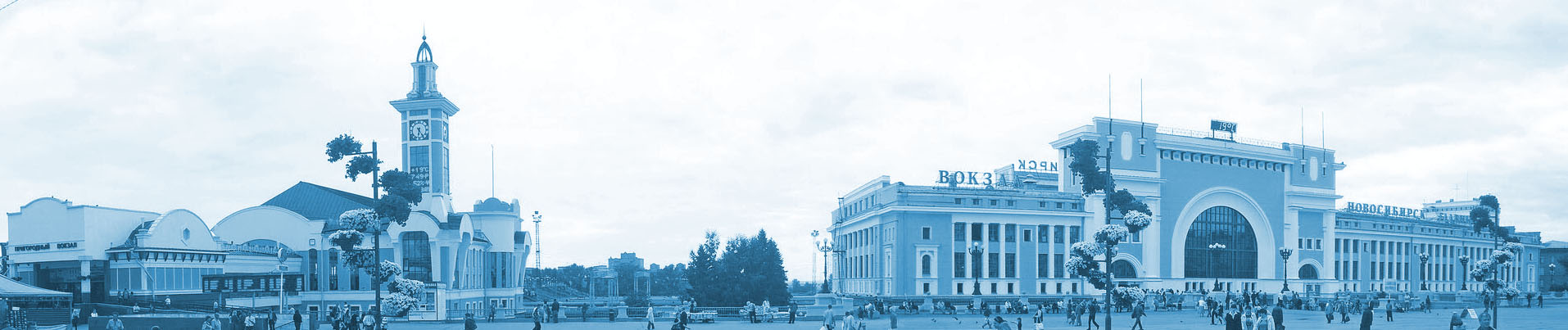 [Speaker Notes: Мобильная патронажная сестринская бригада согласно приказу Министерства здравоохранения РФ от 21.03.2014 г. «Национальный календарь профилактических прививок» № 125 проводит вакцинацию и ревакцинацию маломобильным больным против дифтерии, полиомиелита, кори, эпидемического паротита, краснухи, туберкулеза, гриппа, клещевого энцефалита, ВГВ, ВГС, пневмококковой инфекции.]
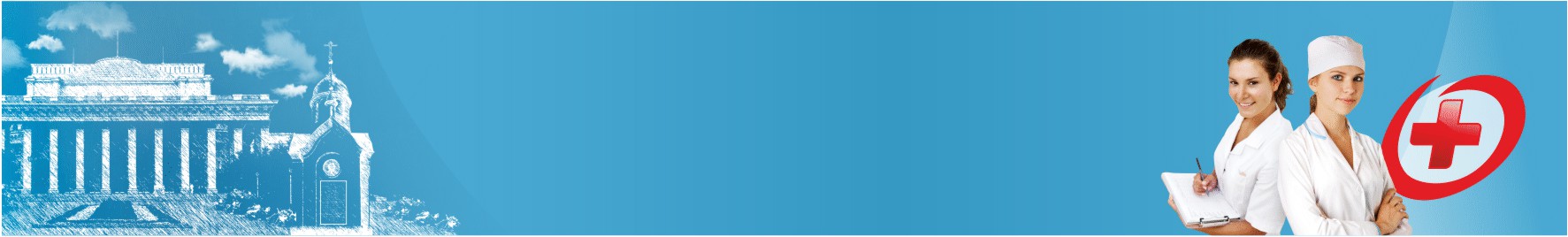 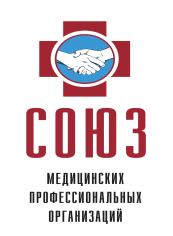 РЕГИОНАЛЬНАЯ ОБЩЕСТВЕННАЯ ОРГАНИЗАЦИЯ
НОВОСИБИРСКАЯ ПРОФЕССИОНАЛЬНАЯ АССОЦИАЦИЯ
СПЕЦИАЛИСТОВ СЕСТРИНСКОГО ДЕЛА
Мобильная патронажная сестринская бригада позволяет:
 обеспечить преемственность между стационаром и поликлиникой (возможность более ранней выписки больного из стационара, с оказанием полноценной квалифицированной медицинской помощи на дому и, тем самым, уменьшение нагрузки на дорогостоящую стационарную койку);
 уменьшить нагрузку на участкового врача терапевта, сократив количество вызовов на дом;
 наладить регулярное медицинское сопровождение маломобильных и пожилых пациентов;
 обеспечить достойное медицинское обслуживание пациентов в паллиативной помощи (онкологические и неврологические больные);
 повысить доступность медицинской помощи, максимально приблизив ее к пациенту (особенно при отдаленном проживании).
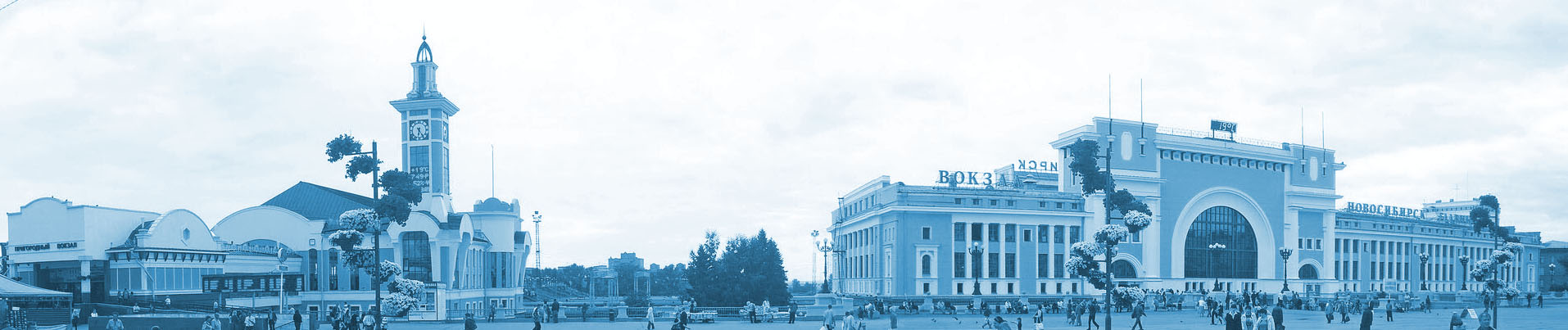 [Speaker Notes: Мобильная патронажная сестринская бригада позволяет:
 обеспечить преемственность между стационаром и поликлиникой (возможность более ранней выписки больного из стационара, с оказанием полноценной квалифицированной медицинской помощи на дому и, тем самым, уменьшение нагрузки на дорогостоящую стационарную койку);
 уменьшить нагрузку на участкового врача терапевта, сократив количество вызовов на дом;
 наладить регулярное медицинское сопровождение маломобильных и пожилых пациентов;
 обеспечить достойное медицинское обслуживание пациентов в паллиативной помощи (онкологические и неврологические больные);
 повысить доступность медицинской помощи, максимально приблизив ее к пациенту (особенно при отдаленном проживании).]
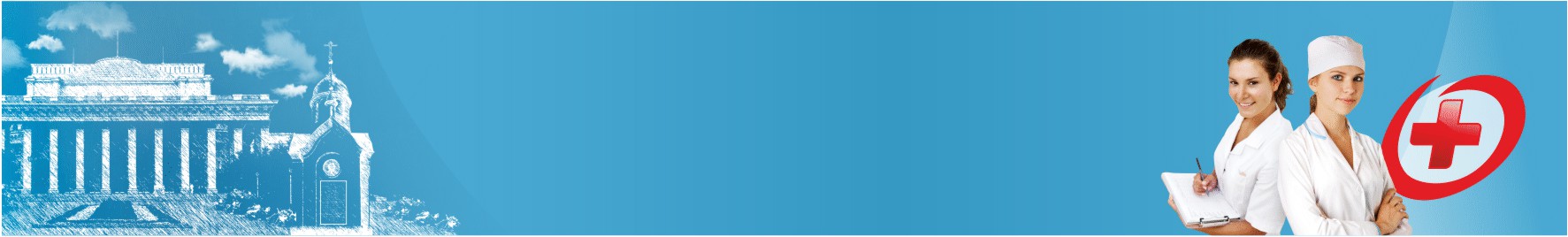 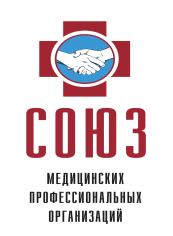 РЕГИОНАЛЬНАЯ ОБЩЕСТВЕННАЯ ОРГАНИЗАЦИЯ
НОВОСИБИРСКАЯ ПРОФЕССИОНАЛЬНАЯ АССОЦИАЦИЯ
СПЕЦИАЛИСТОВ СЕСТРИНСКОГО ДЕЛА
Благодарю за внимание!
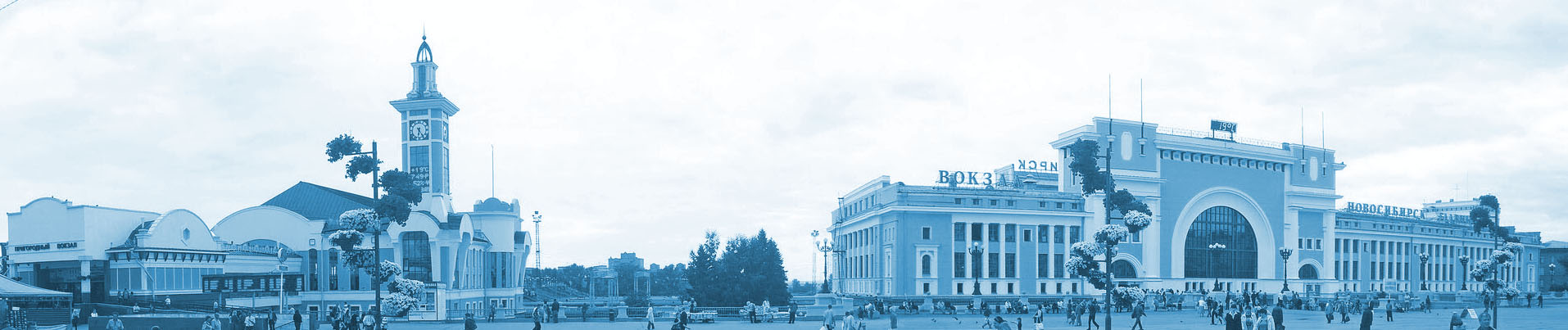